Figure 3 Psychophysical results: capsaicin. (A) Effect of capsaicin pretreatment on irritation evoked by carbonated ...
Chem Senses, Volume 25, Issue 3, June 2000, Pages 277–284, https://doi.org/10.1093/chemse/25.3.277
The content of this slide may be subject to copyright: please see the slide notes for details.
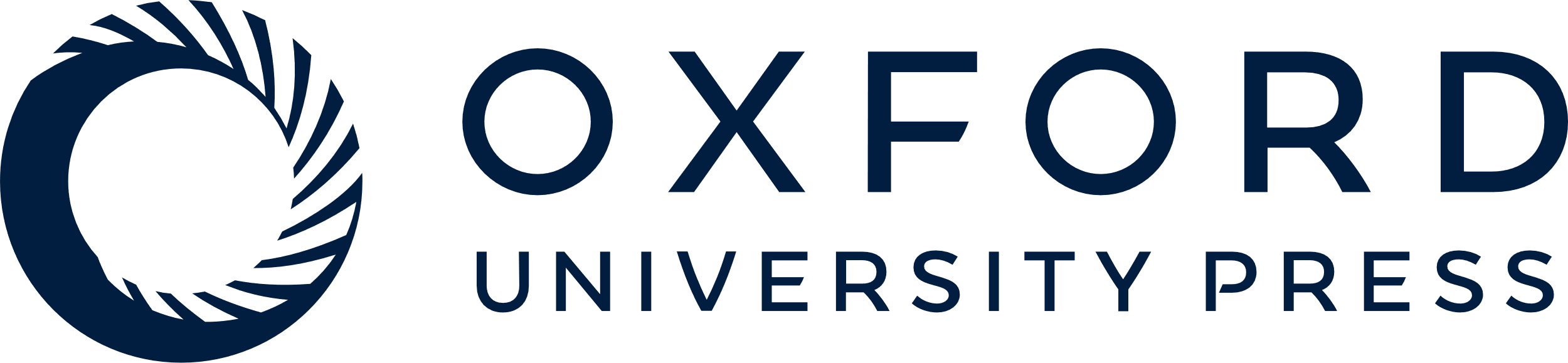 [Speaker Notes: Figure 3 Psychophysical results: capsaicin. (A) Effect of capsaicin pretreatment on irritation evoked by carbonated water. (B) Effect of capsaicin pretreatment on irritation evoked by citric acid. Format as in Figure 2.


Unless provided in the caption above, the following copyright applies to the content of this slide: Oxford University Press]